Put on the Lord Jesus Christ,Make no provision for the fleshRomans 13:11-14
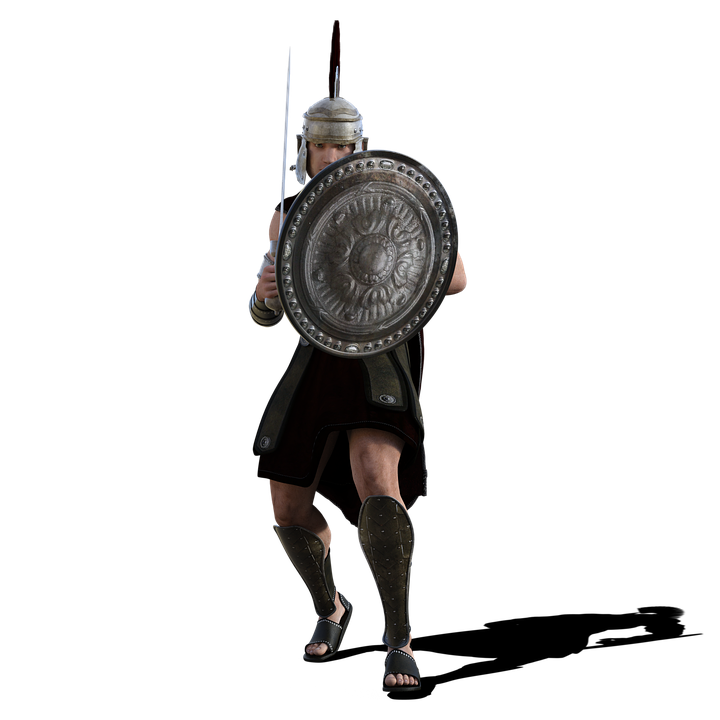 Put on the Lord Jesus Christ,…Romans 13:11-14
Who has been added to the Lord?
   Romans 5:1, 9
   Romans 6:3, 11
These ought to spend their lives putting on the Lord  (Rom. 13:11ff)
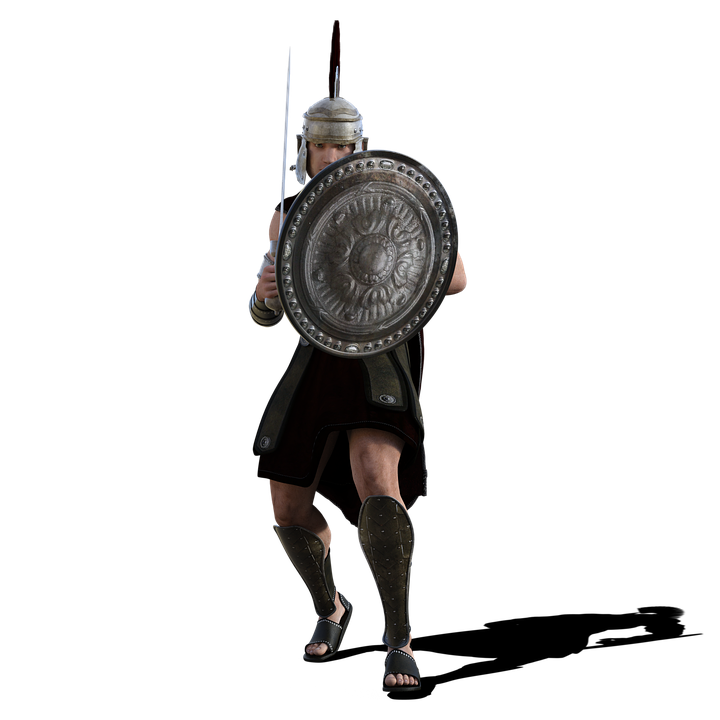 Put on the Lord Jesus Christ,…Romans 13:11-14
Make no provision for revelry and drunkenness
  Eph. 5:18a
  Rom. 12:13
  Eph. 5:18b-19
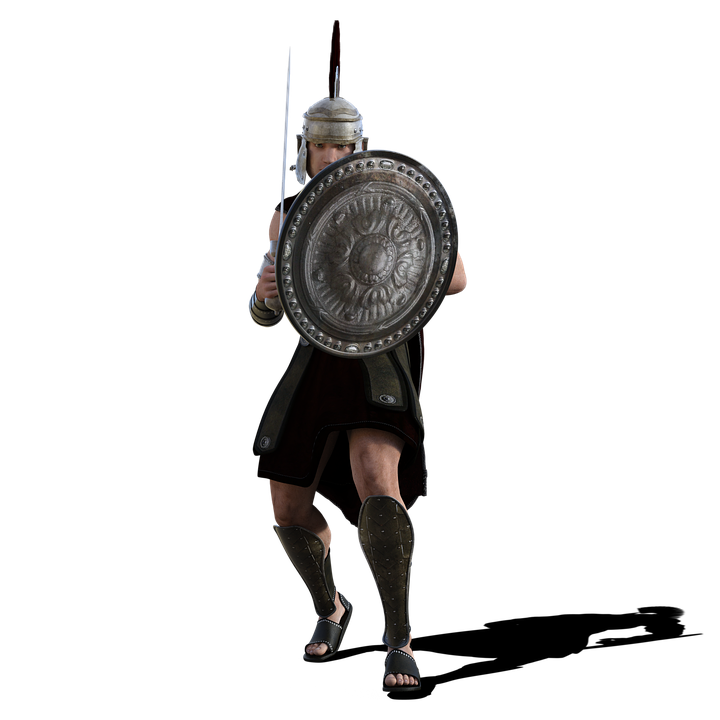 Put on the Lord Jesus Christ,…Romans 13:11-14
Make no provision for lewdness and lust
   What is lewdness?
   Pornography  Mt. 5:28
   Dancing
   Clothing  Gen. 3:7-10, 21; Rev. 3:18
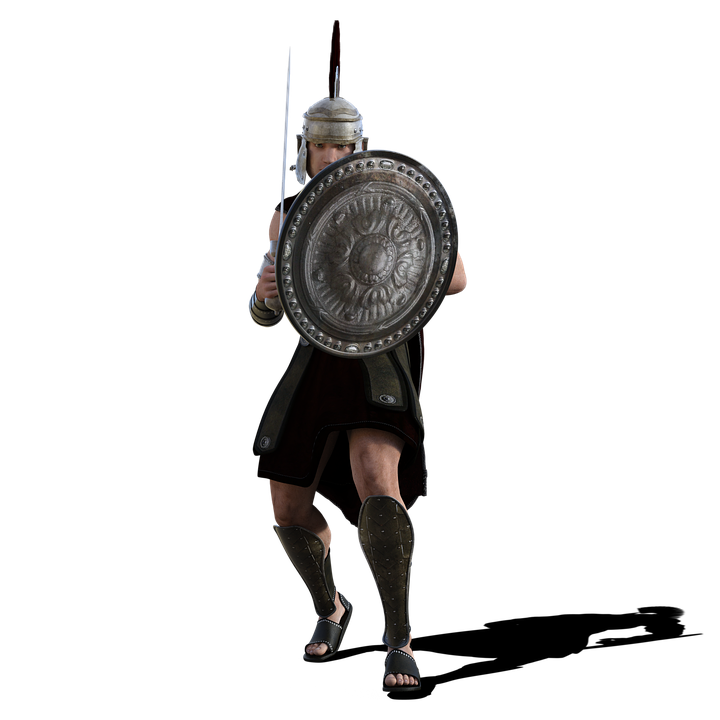 An older preacher once told me that, in India, it would be wrong for preachers to tell Christian women to cover their midriffs.  Likewise, he said, it is wrong to impose our “American custom” of covering our breasts on topless Christians in Africa… Four Biblical Reasons for Christians to Cover their Nakedness (A Study in Modesty) by Joshua Gurtler
Put on the Lord Jesus Christ,…Romans 13:11-14
Make no provision for lewdness and lust
   What is lewdness?
   Pornography  Mt. 5:28
   Dancing
   Clothing  Gen. 3:7-10, 21; Rev. 3:18
   Social media  Pr. 7:6-9; 3:3-8; 4:5-7
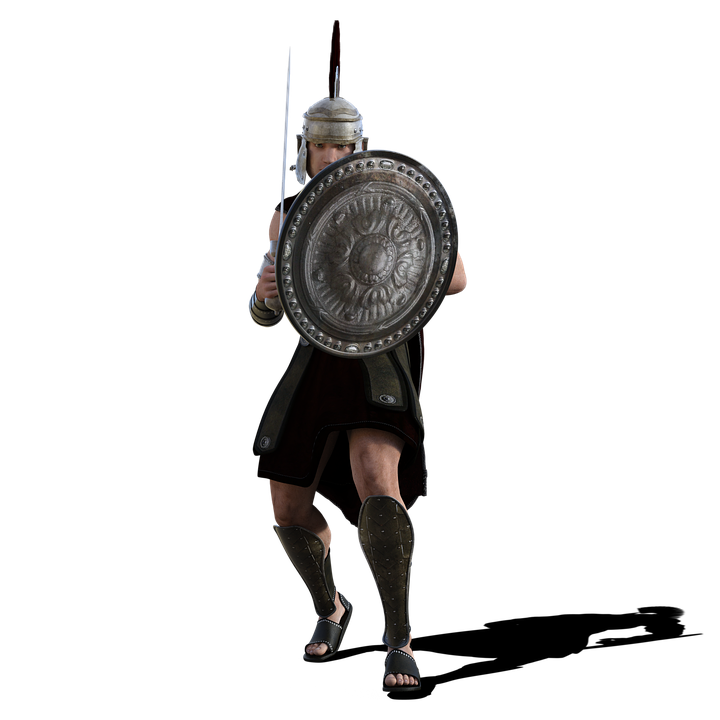 Put on the Lord Jesus Christ,…Romans 13:11-14
Make no provision for strife and envy
   Rom. 14
   Rom. 15:2
   Rom. 15:5
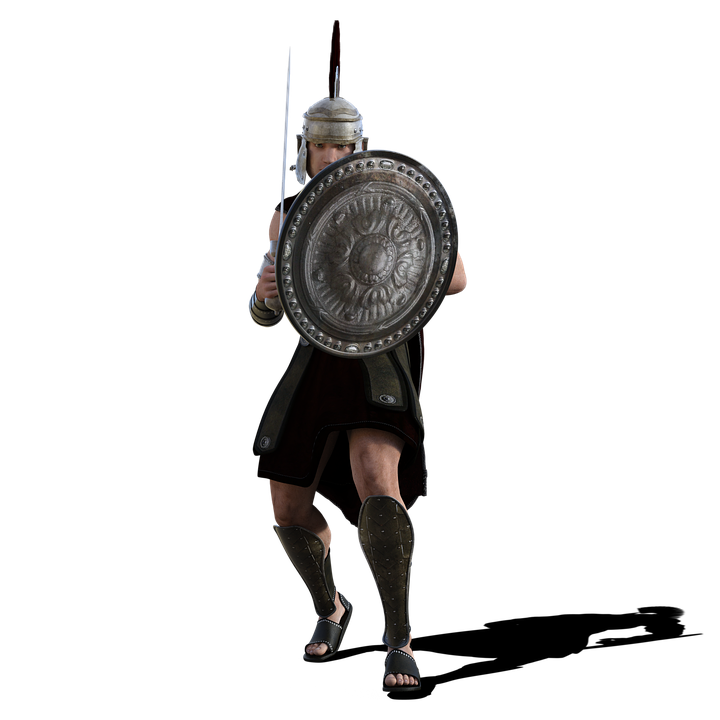 Put on the Lord…
Turn to Christ  Acts 2:38; Rom. 10:10
Return to Christ  Acts 8:22; 1 Jn. 1:9
Abide in Christ  John 15:7
Put on the Lord Jesus Christ,Make no provision for the fleshRomans 13:11-14
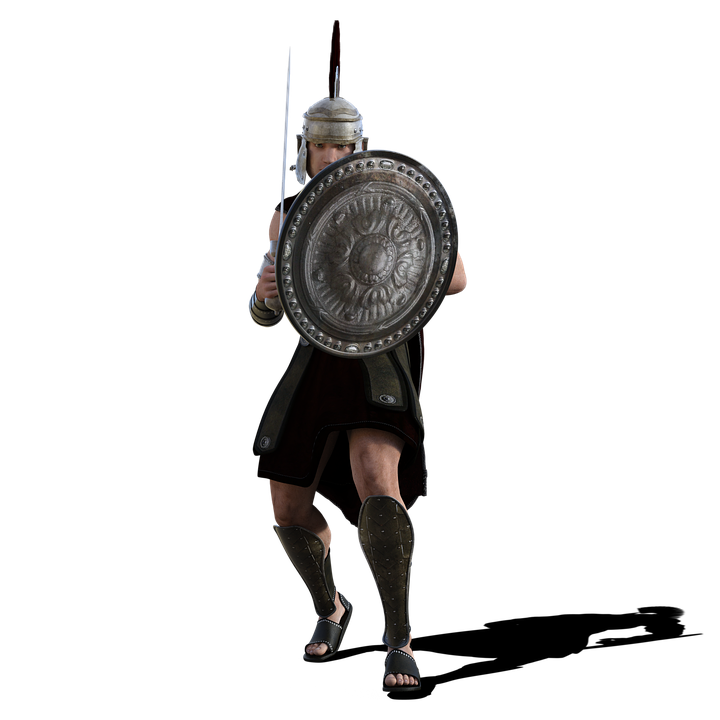